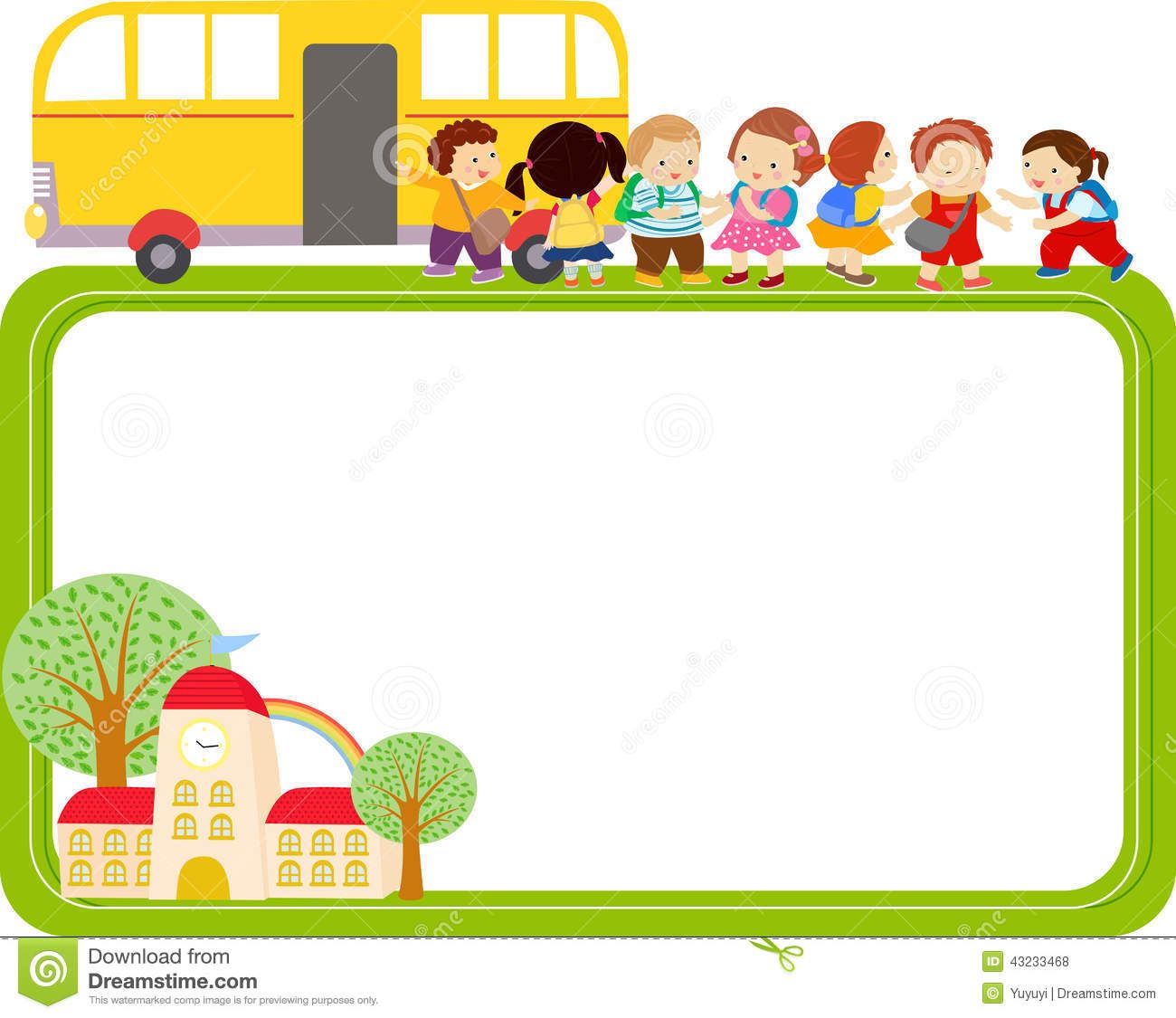 TOÁN
Lớp 3
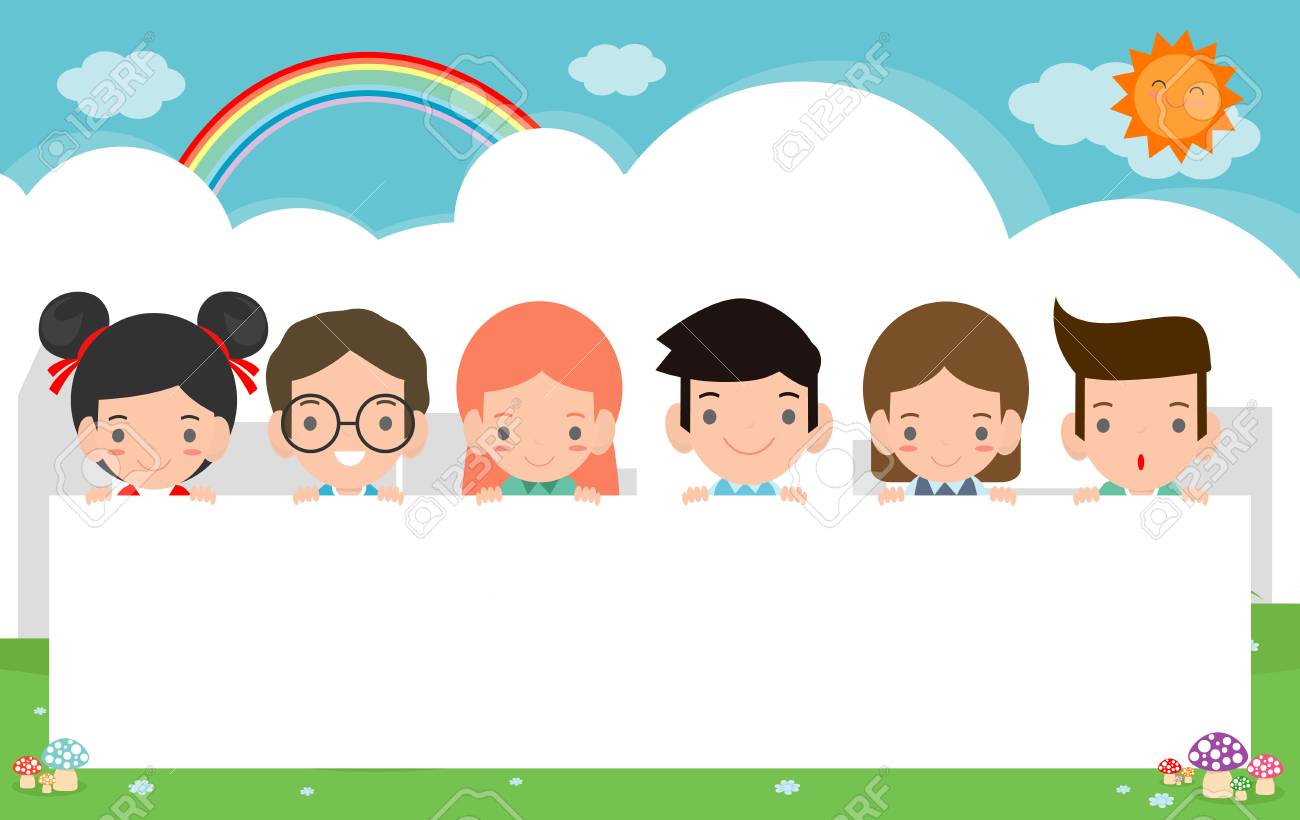 LUYỆN TẬP CHUNG
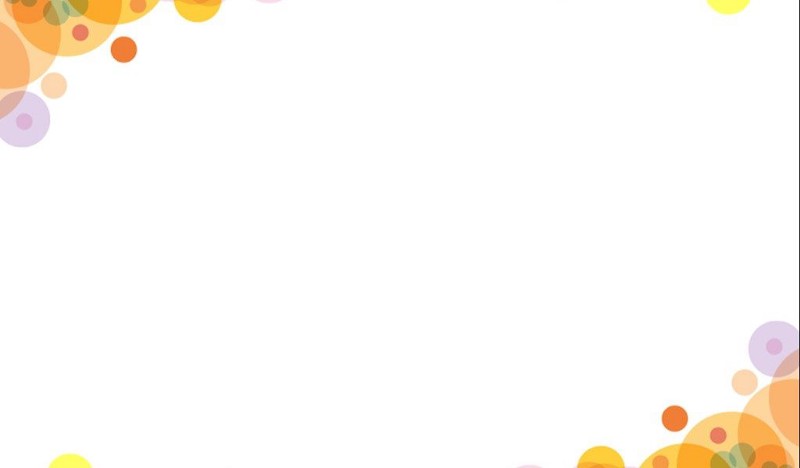 Bài 1: Tính nhẩm:
70000  + 20000
40000 + 30000 + 20000  =
=     90000
40000  + 50000
b) 40000 + (30000 + 20000)  =
=     90000
40000 -  10000
c) 60000 – 20000 – 10000   =
=   30000
60000 - 30000
d) 60000 – (20000 – 10000)   =
=    30000
Khi thực hiện tính nhẩm nếu có dấu ngoặc ta thực hiện tính nhẩm trong ngoặc trước, ngoài ngoặc sau.
Khi thực hiện tính nhẩm nếu có dấu ngoặc em thực hiện như thế nào?
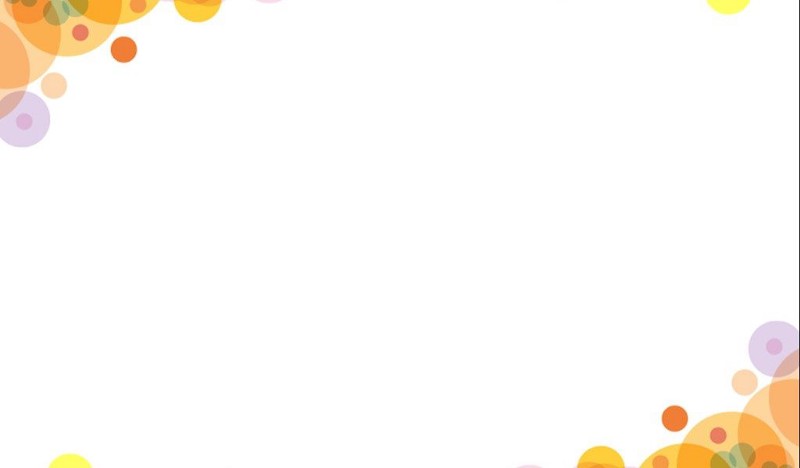 Bài 2: Tính:
35820
      25079
92684
45326
72436
  9508
57370
      6821
+
+
60899
81944
50549
47358
Bài 3: Xã Xuân Phương  có 68700 cây ăn quả . Xã Xuân Hòa có nhiều hơn  xã Xuân Phương  5200 cây ăn quả.  Xã Xuân Mai có ít hơn xã Xuân Hòa 4500 cây ăn quả . Hỏi xã Xuân Mai có bao nhiêu cây ăn quả ?
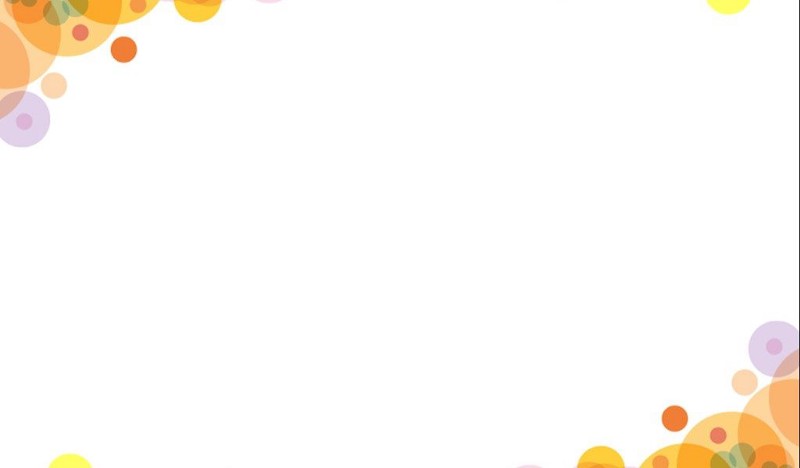 Giải
Số cây ăn quả ở xã Xuân Hòa là:
68700  +  5200  = 73900 ( cây )
Số cây ăn quả  ở xã Xuân Mai  là  :
73900 - 4500  =  69400 ( cây )
Đáp số : 69400 cây ăn quả
Bài 4: Mua 5 cái compa phải trả 10000 đồng. Hỏi mua 3 cái compa cùng loại phải trả bao nhiêu tiền ?
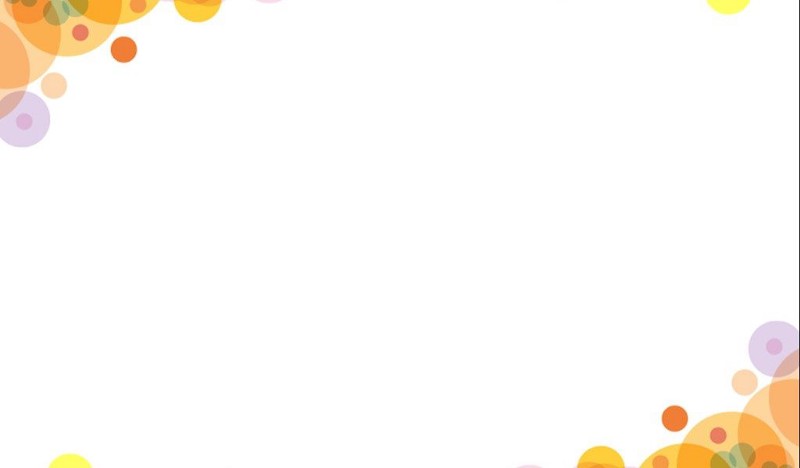 Tóm tắt
5 cái compa : 10000 đồng
3 cái compa : …tiền ?
Giải
Nếu có 18000 đồng thì có thể mua được bao nhiêu cái compa?
Gíá tiền mỗi cái compa là  :
   10000 : 5 =  2000 (đồng )
Gíá tiền 3 cái compa là :
     2000 x 3 =  6000 ( đồng )
	         Đáp số :  6000 đồng
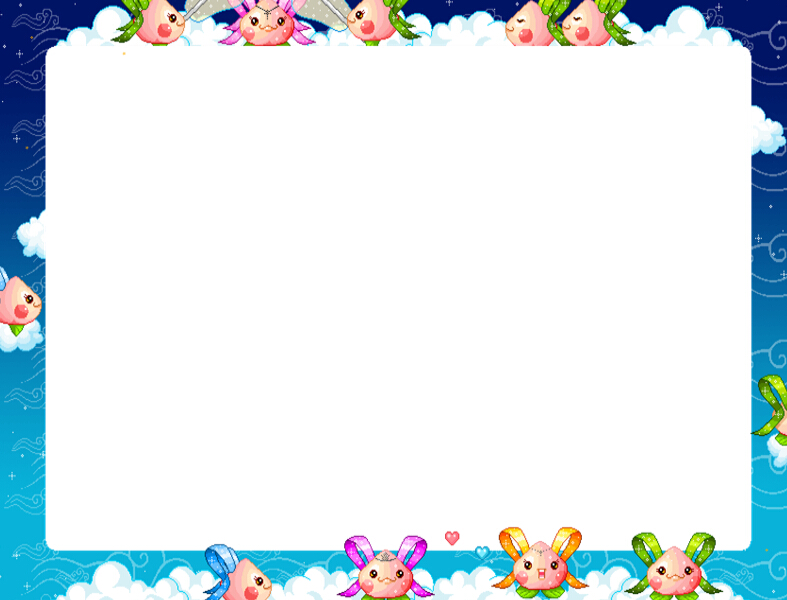 DẶN DÒ
Làm bài tập 3, 4 trang 160 vào vở. 
- Chuẩn bị bài tiếp theo:
 Nhân số có năm chữ số với số có một chữ số